實作輔導
本周5/5(六)安排實作輔導
二時段:
周六 11:00~12:30
周六13:30~15:30
搶答!!
Q1 : 印出結果?
int x=10, y=15;
   int s=0;   
   while (x>y) {
     x--;
     while (x%2==1 && s<3) s++;
    }
   System.out.println("x="+x+"s="+s);
Q2 : 印出結果?
x=10; y=15;
   s=20;
   for(;x>=5;x--)  
     for(;y<=20;y++)
        s--;
   System.out.println("x="+x+"y="+y+"s="+s);
Self-regulated learning
import java.util.Scanner;
public class nested_looptest1 {
 static Scanner input = new Scanner(System.in);
 public static void main(String[] args) {
   int x=10, y=15;
   int s=0;   
   while (x>y) {
      x--;
      while (x%2==1 && s<3) s++;
    }
   System.out.println("x="+x+"s="+s);
   x=10; y=15;
   s=20;
   for(;x>=5;x--)  
     for(;y<=20;y++)
         s--;
   System.out.println("x="+x+"y="+y+"s="+s);
	}//main
   //x=10s=0
   //x=4y=21s=14
}//class_loop1
迴圈LOOP應用 II
判斷迴文(palindrome): 複習
求兩個整數的最大公因數(greatest common divisor, GCD): II
輾轉相除法 
輾轉相減法 
字元金字塔 : Nested for loop
複習 palindrome迴文
2017/1/2 line
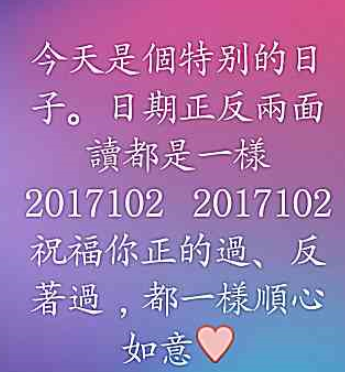 palindrome迴文
輸入字串，判斷是否為迴文?
迴文
2017102
ABCBA
ABBA
不是迴文
ABCBB
輸入字串
Scanner input = new Scanner(System.in);
String str1 = input.nextLine();
str1.length() :字串長度
 str1.charAt(i):取得字串第i個字元(character)
i: 0~ str1.length()-1
str1
str1.length()==5
i=0
i=1
i=2
i=3
i=4
str1.charAt(4)
str1.charAt(0)
取得字串第i個字元(character)
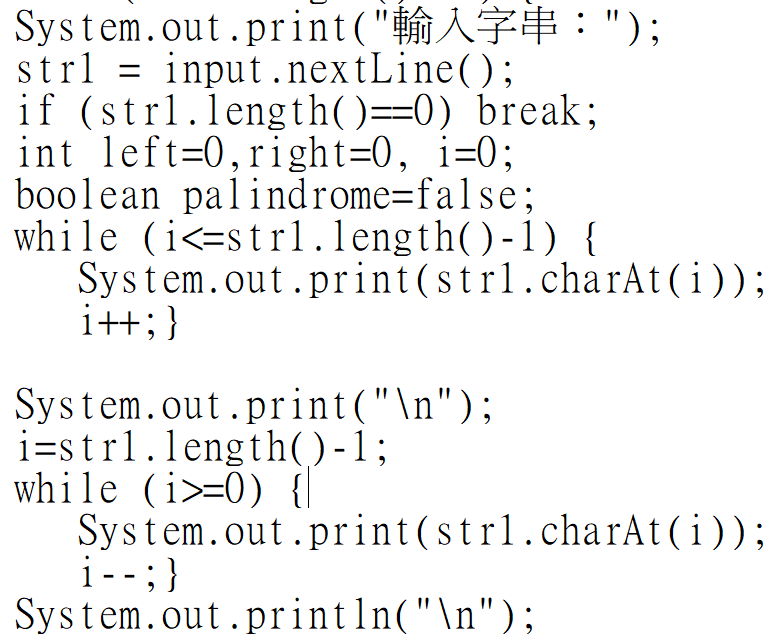 輸入字串，判斷是否為迴文?奇數個字元為例
left=0;right=str1.length()-1;
    boolean palindrome=true;
    while (left<right) {
       if (str1.charAt(left)!=str1.charAt(right)) 
            {palindrome=false; 
                  break;}
        left++;  right--;  
        }//while
    if (palindrome)  dif="是迴文!“;
    else                     dif="不是迴文!";
    System.out.println(+dif);
// !=   不等於
奇數個字元
Left=0; right=4:比較str1.charAt(0)、 str1.charAt(4)
Left=1; right=3:比較str1.charAt(1)、 str1.charAt(3)
Left=2; right=2:比較str1.charAt(2)、 str1.charAt(2)
Left=3; right=1;  left >right  離開loop
left
right
str1
輸入字串，判斷是否為迴文?偶數個字元為例
left=0;right=str1.length()-1;
    boolean palindrome=true;
    while (left<right) {
       if (str1.charAt(left)!=str1.charAt(right)) 
            {palindrome=false; 
                  break;}
        left++;  right--;  
        }//while
    if (palindrome)  dif="是迴文!“;
    else                     dif="不是迴文!";
    System.out.println(+dif);
// !=   不等於
偶數個字元
Left=0; right=5: 比較str1.charAt(0)、 str1.charAt(5)
Left=1; right=4:比較str1.charAt(1)、 str1.charAt(4)
Left=2; right=3:比較str1.charAt(2)、 str1.charAt(3)
Left=3; right=2;  left >right  離開loop
left
right
str1
求兩個整數的最大公因數(greatest common divisor, GCD) :II
兩個整數的最大公因數(greatest common divisor)是能夠同時整除它們的最大的正整數
求兩個整數GCD的方法:
從2開始找， 直到能整除兩個整數的最大正整數
何時結束 (不會超過兩個整數的最小整數)
200, 40的GCD
輾轉相除法 (本回)
輾轉相減法 (本回)
最小公倍數(LCM): n1*n2/gcd
求兩個整數GCD的方法2: 輾轉相除法
輾轉相除法，又稱歐幾里得算法（Euclidean algorithm）
兩個整數的最大公因數(greatest common divisor)是能夠同時整除它們的最大的正整數
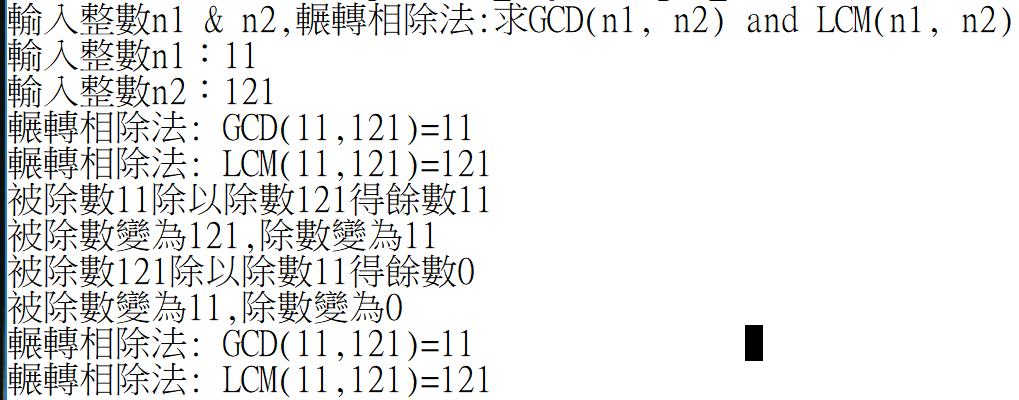 求GCD(52,240)
52/240=0  ………………52
240/52=4………………..32
52
240
52
32
20
12
8
8
0
4

1

1
240
208
32
20
12
8
4
0

1

1

2
①　
②52x4　
③　
④　
⑤　
⑥
4*2
gcd
求兩個整數GCD的方法2: 輾轉相除法
輾轉相除法，又稱歐幾里得算法（Euclidean algorithm）
兩個整數的最大公因數(greatest common divisor)是能夠同時整除它們的最大的正整數

int t,m,n; 
    m=n1; n=n2;
    do {
         t=m%n; 
        m=n; //除數變被除數
        n=t;   //餘數變除數
        } while (n!=0); //除數不可為0
    gcd=m;
    System.out.println("輾轉相除法: GCD("+n1+","+n2+")="+gcd);
    System.out.println("輾轉相除法: LCM("+n1+","+n2+")="+n1*n2/gcd);
輾轉相除法
求GCD(52,240)
52
240
52
32
20
12
8
8
0
4

1

1
240
208
32
20
12
8
4
0

1

1

2
①　
②52x4　
③　
④　
⑤　
⑥
4*2
do {
        t=m%n; m=n; n=t;
        } while (n!=0);
    gcd=m;
gcd
求兩個整數GCD的方法3: 輾轉相減法
m=n1; n=n2;
while (m!=n) {   
        while (m>n)  m=m-n;      
        while (m<n)  n=n-m;  }    
gcd=m; // gcd=n;
GCD=4
求兩個整數GCD的方法3: 輾轉相減法
m=n1; n=n2;
while (m!=n) {   
        while (m>n)  m=m-n;      
        while (m<n)  n=n-m;  }    
gcd=m;
System.out.println("輾轉相減法: GCD("+n1+","+n2+")="+gcd);
System.out.println("輾轉相減法: LCM("+n1+","+n2+")="+n1*n2/gcd+"\n");
檢討GCD方法
求兩個整數GCD的方法:
從2開始找， 直到能整除兩個整數的最大正整數
2~min(n1,n2)==min(n1-1, n2-1)
輾轉相除法
輾轉相減法
那些較好?那些暴力法(brute force)?
速度快
Demo: GCD的方法2
字元金字塔 Nested for loop
主題：字元金字塔 - 斜金字塔
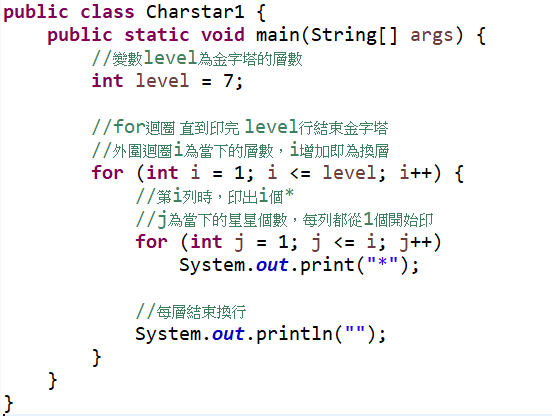 利用迴圈印出 「 * 」，逐行增加印出個數，直到印出7層斜金字塔。
本題利用到巢狀迴圈的概念
巢狀迴圈為迴圈範圍內又有迴圈，從外層來看，內層迴圈只屬與外層迴圈內的動作。因此外層迴作用，內層迴圈開始運作到執行結束後，又回到外層迴圈。
執行結果
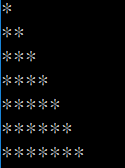 主題：字元金字塔 - 斜金字塔
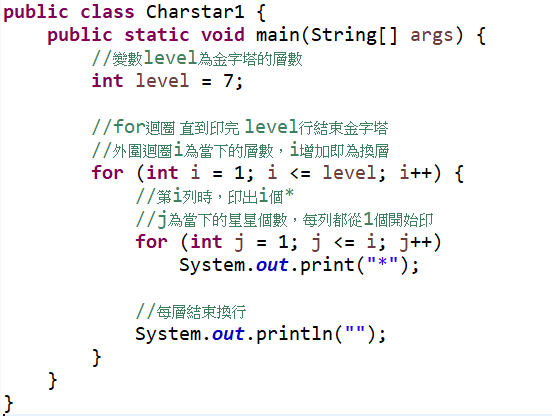 追蹤nested for loop程式
執行結果
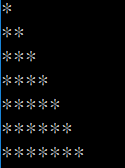 輸入n層， 印出n層三角形 (3層loop)
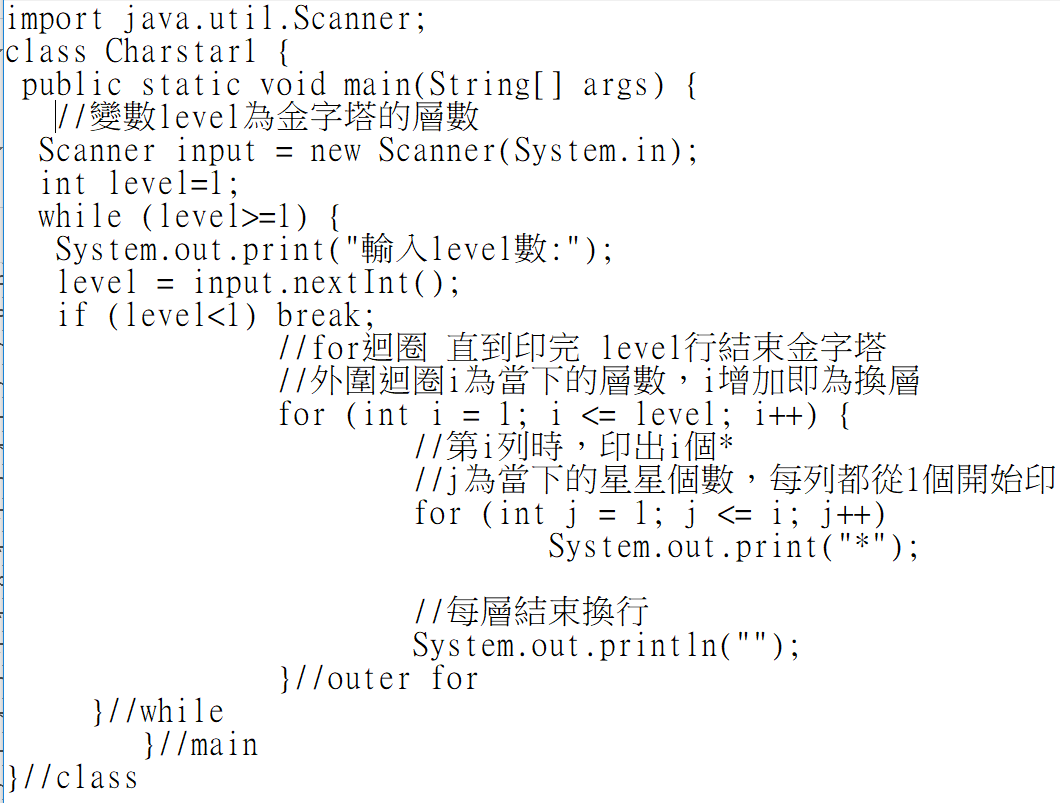 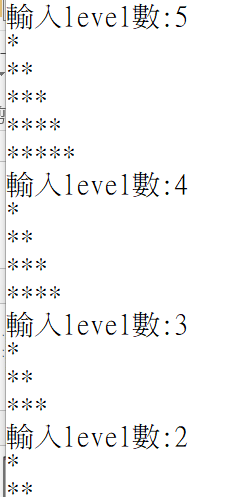 第11周習題:
輸入n1, n2, n3，求三整數之GCD
須能重複執行
繳交”設計歷程”檔及.java